«ОГОРОД НА ПОДОКОННИКЕ» группа «Солнышко» 
Воспитатель : Гафиуллина Р.И.
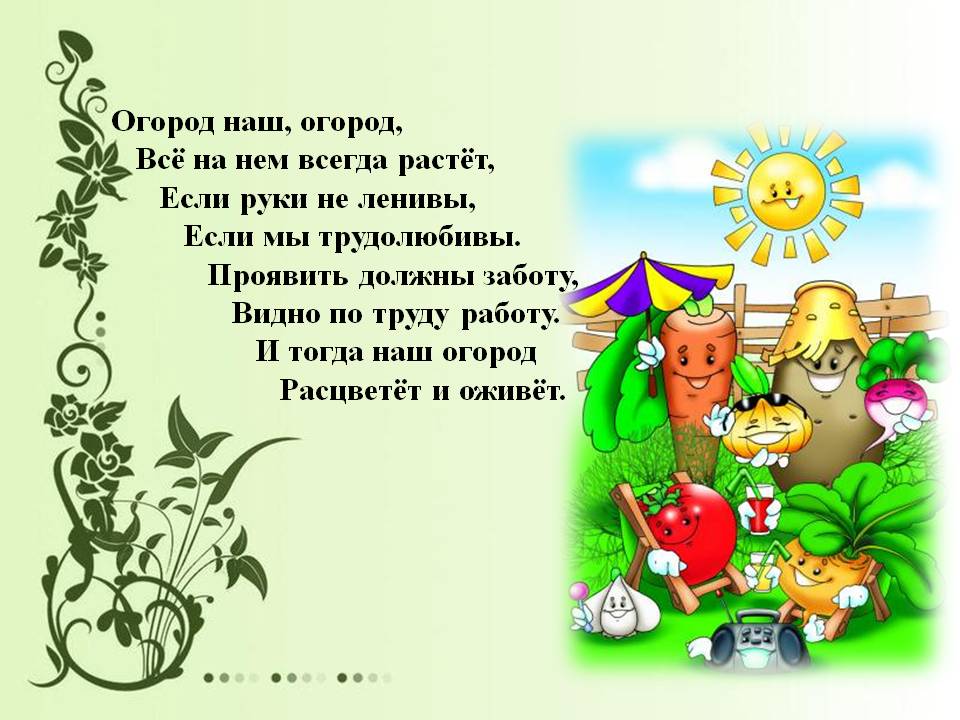 оо
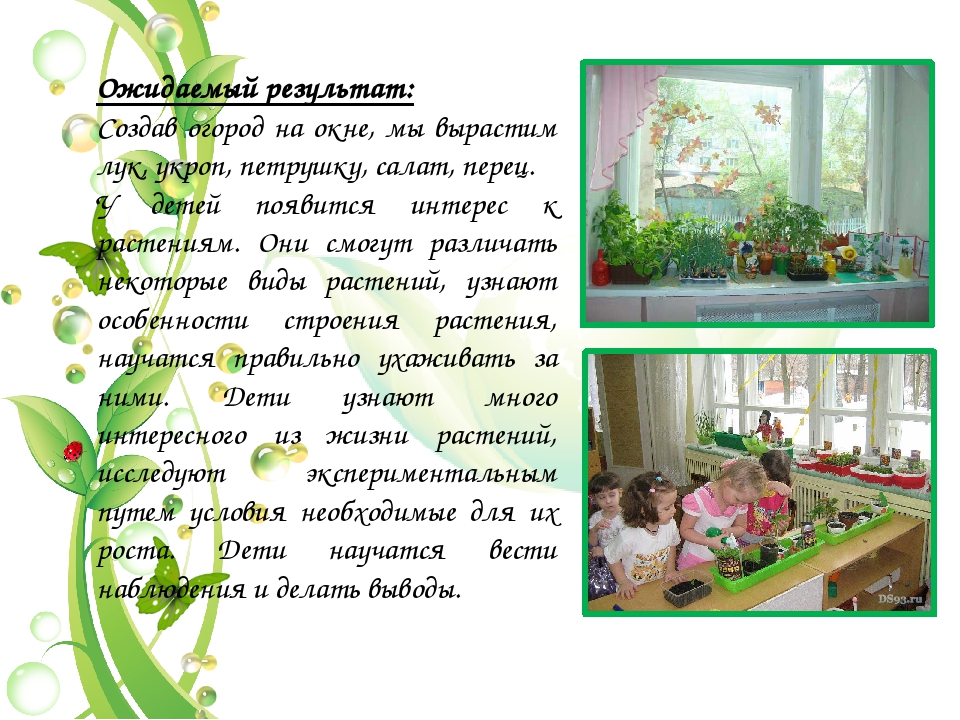 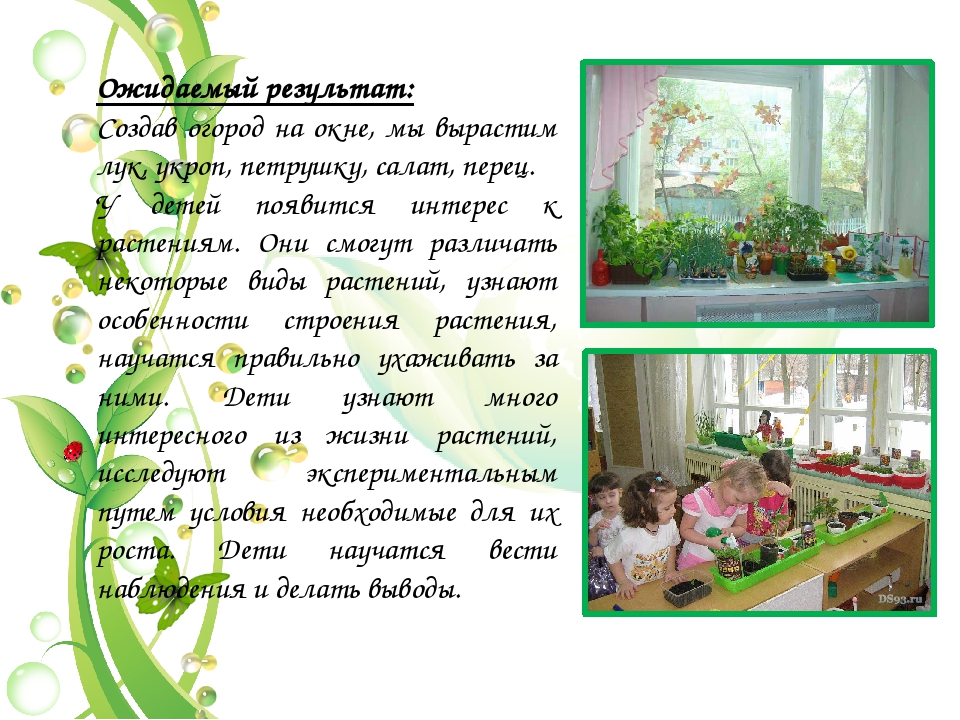 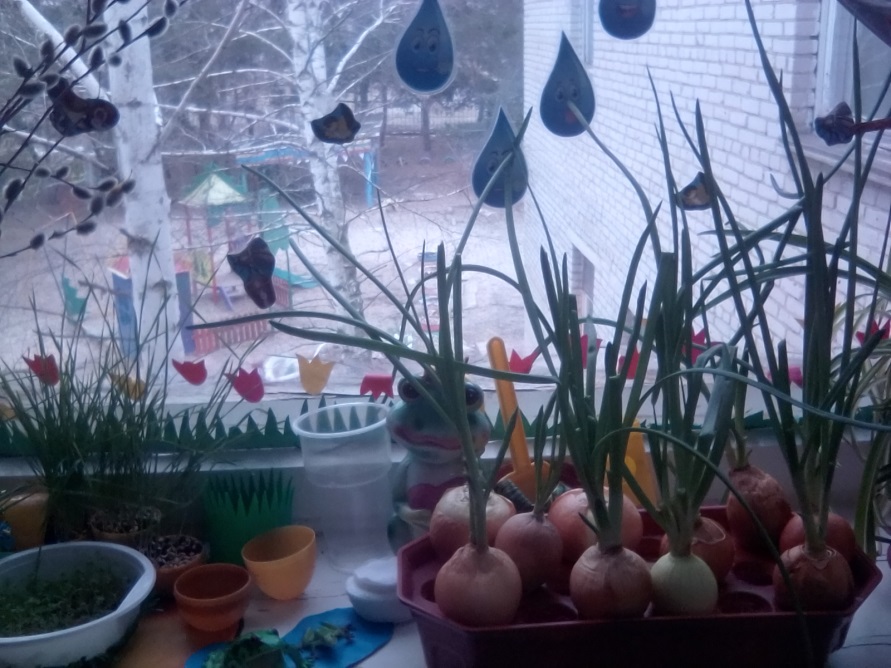 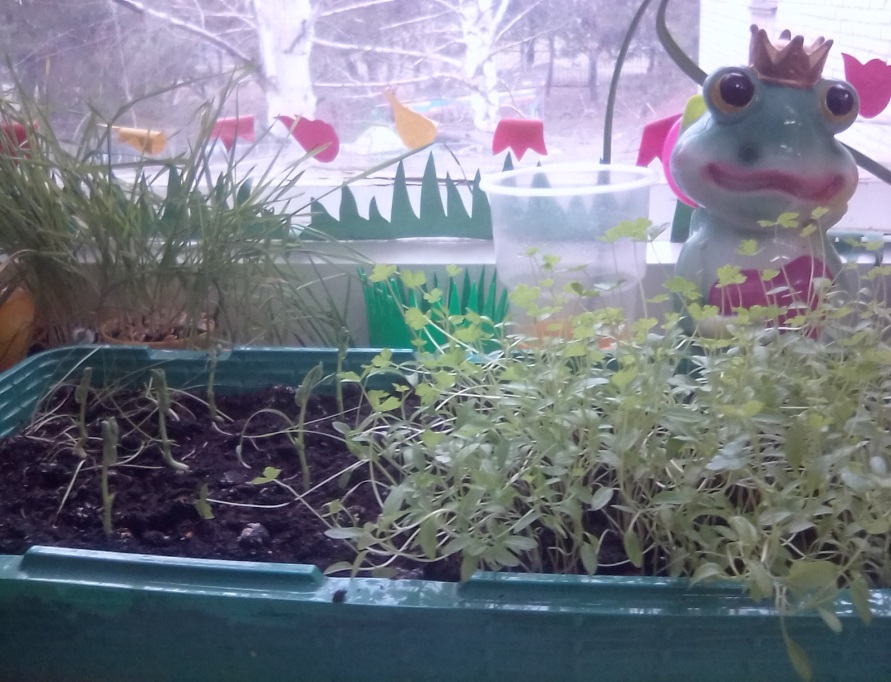 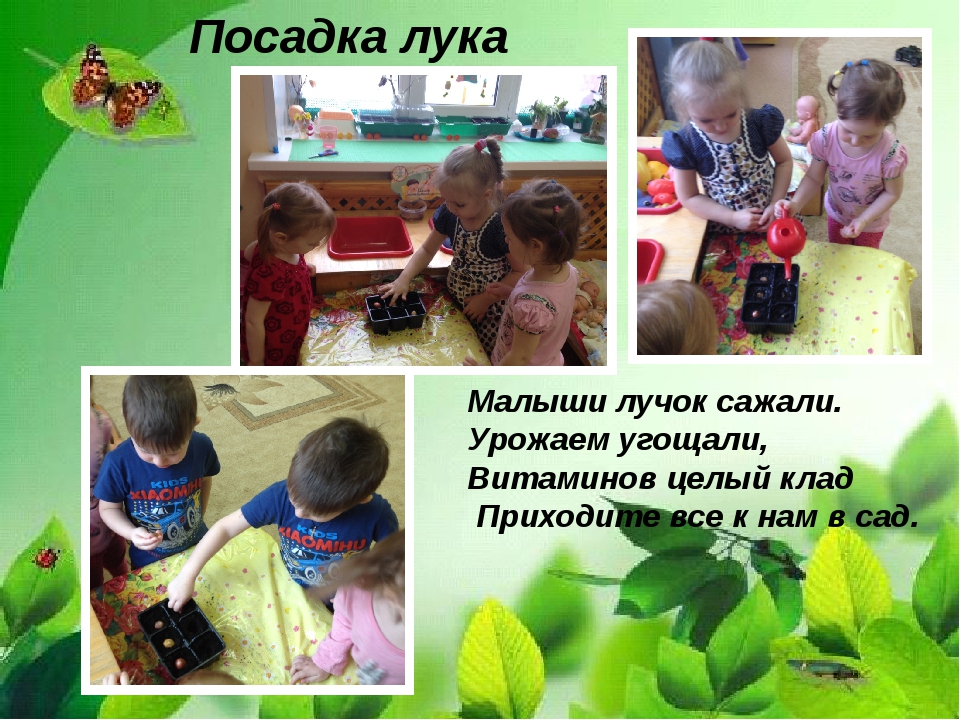 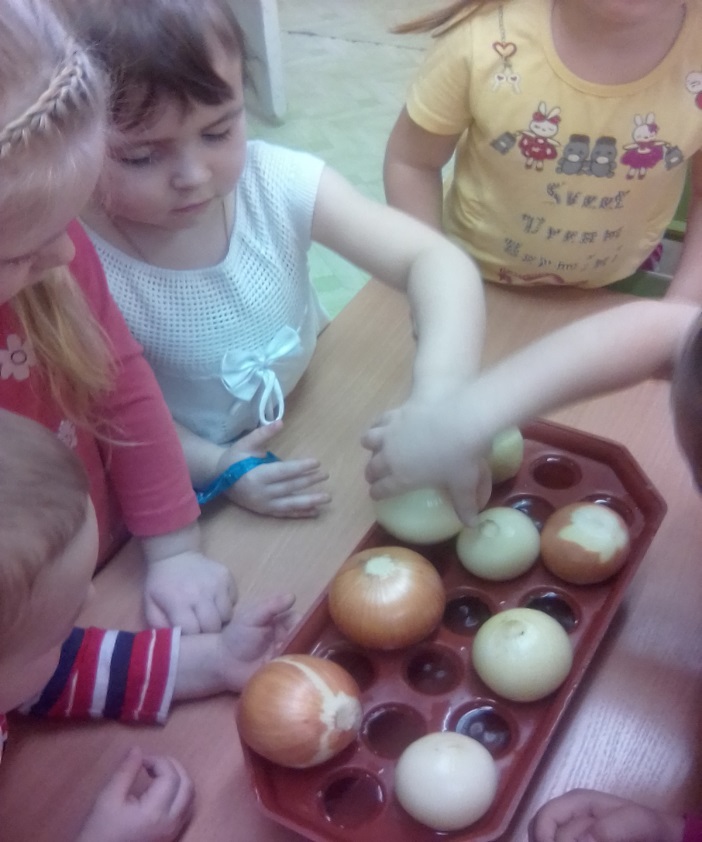 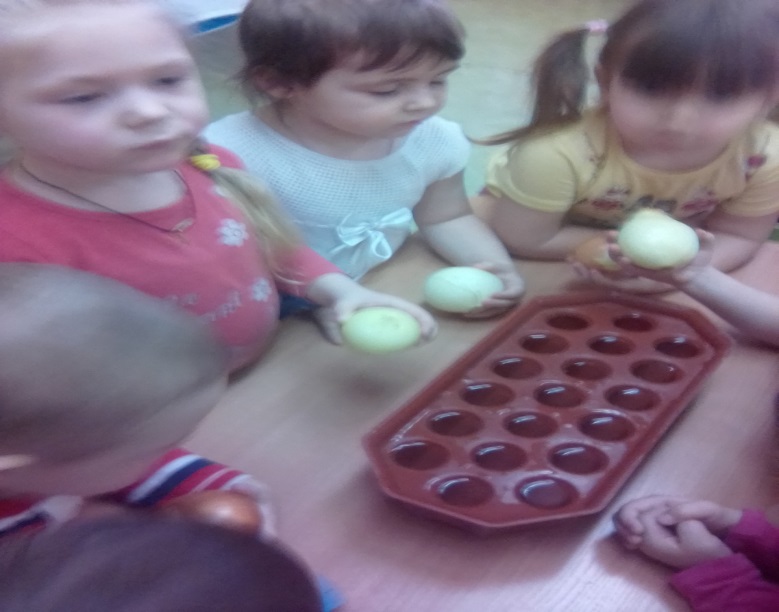 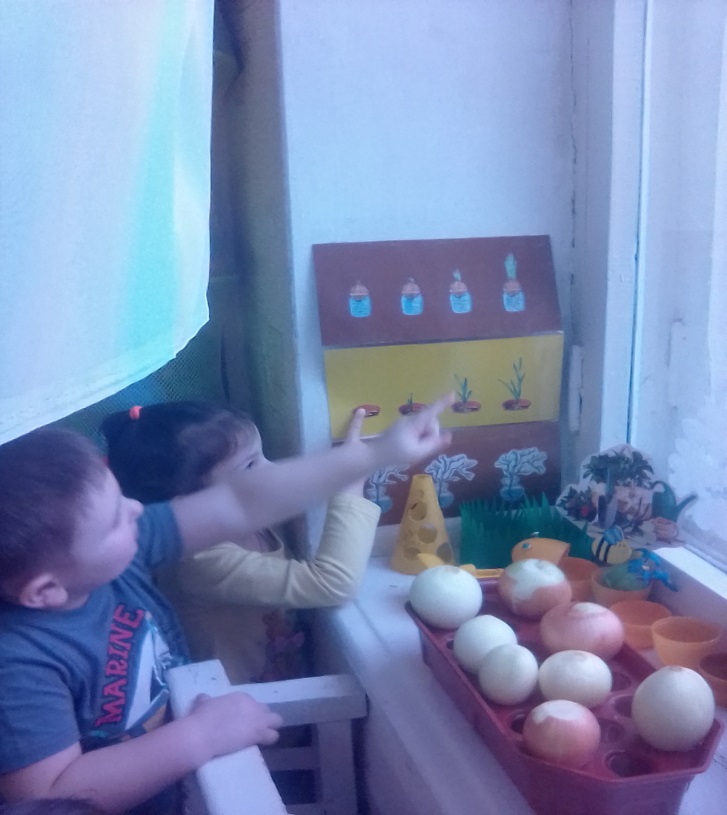 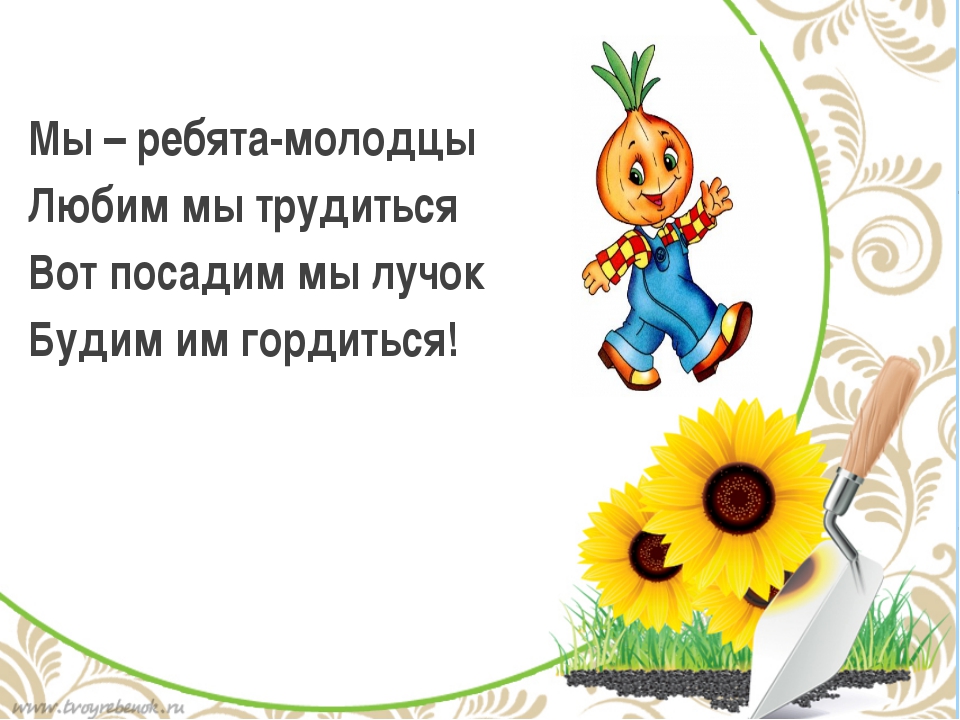 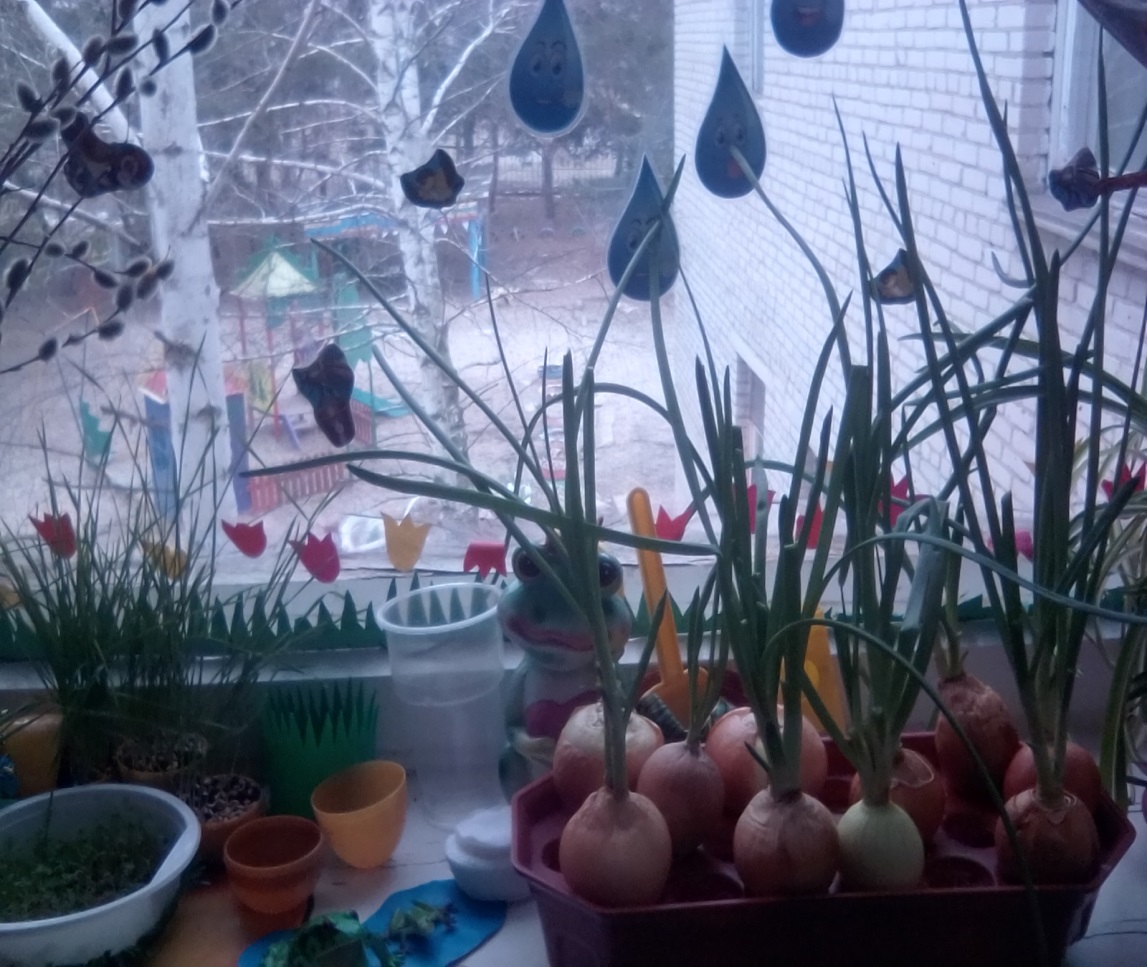 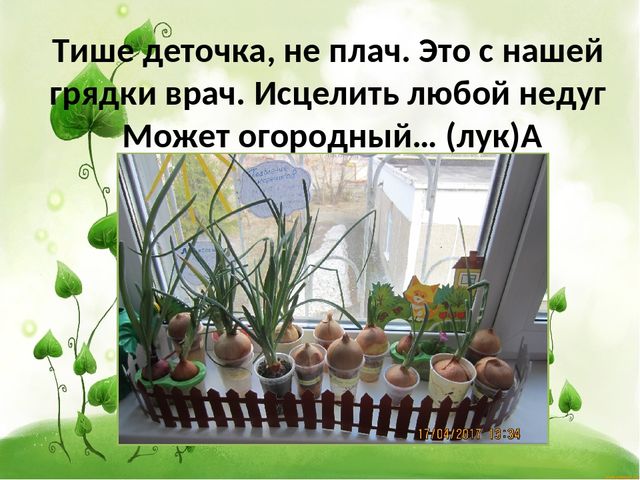 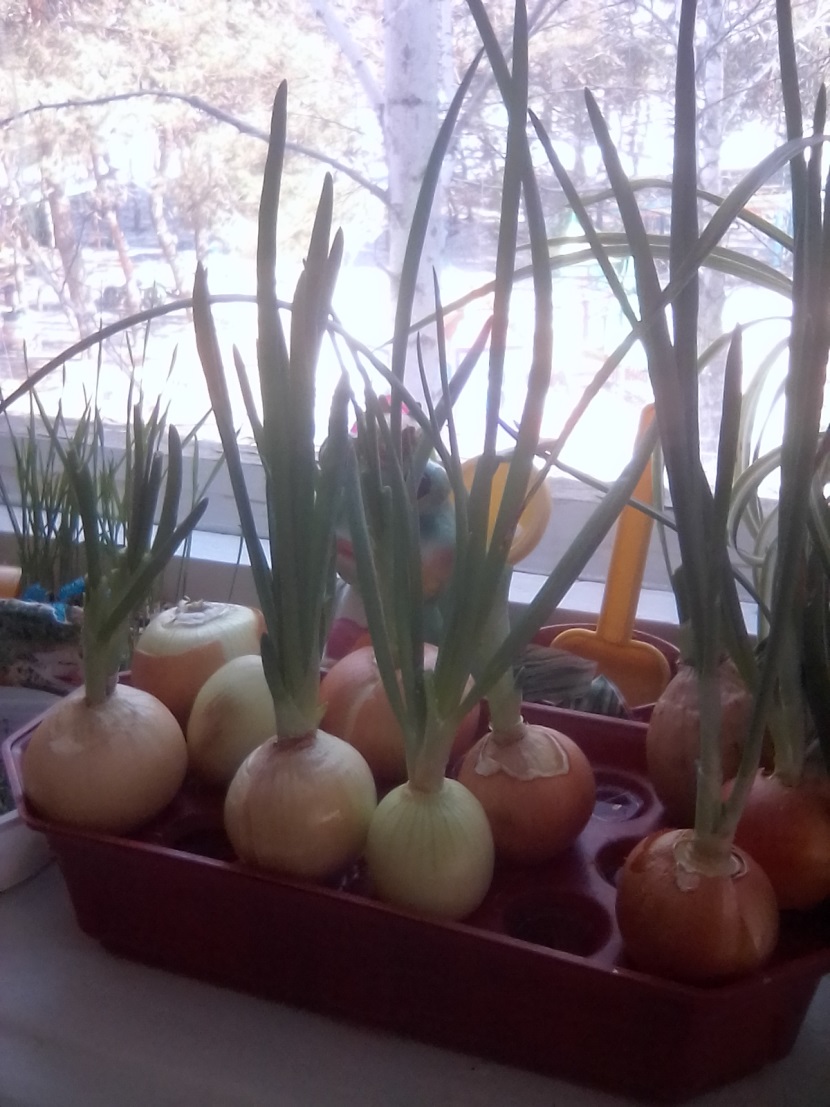 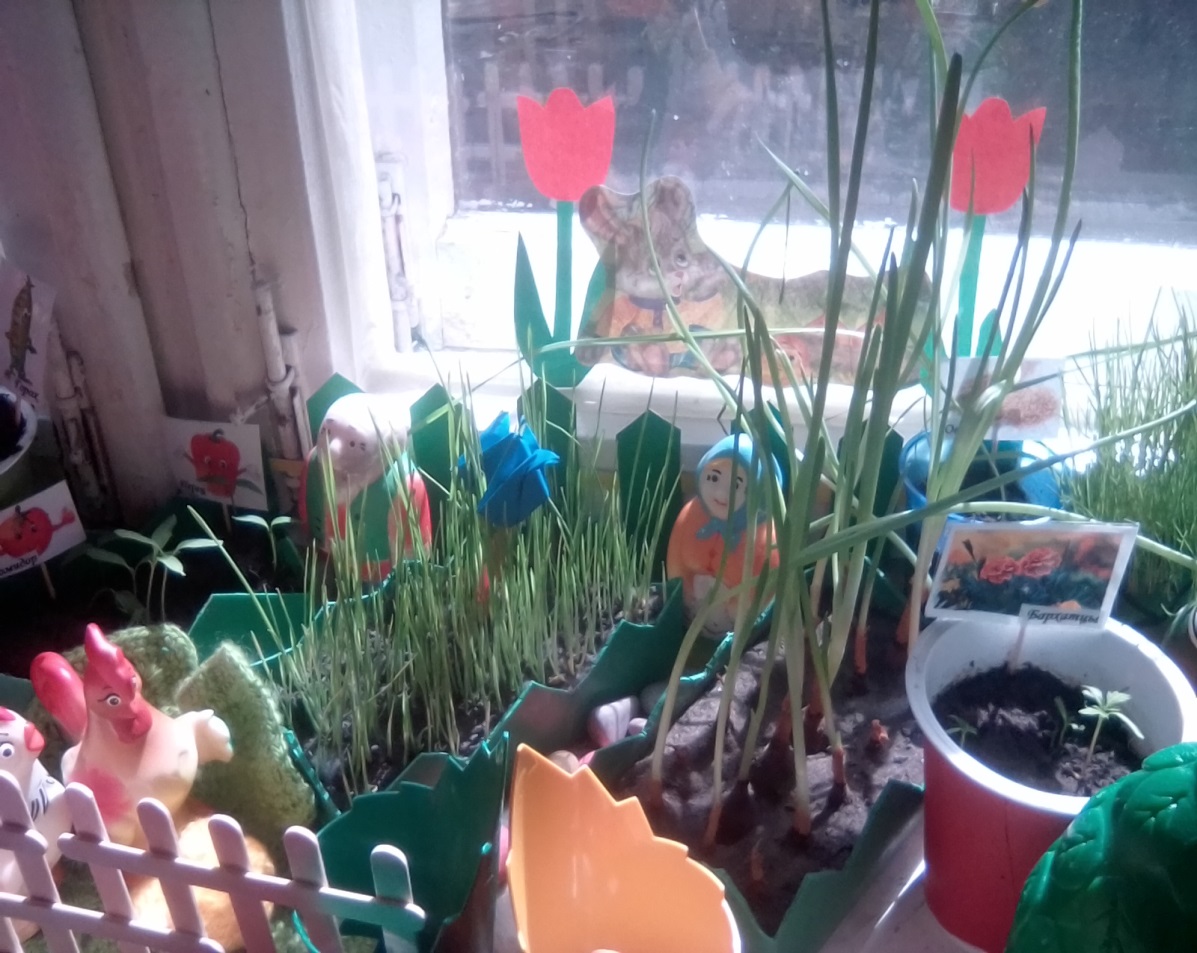 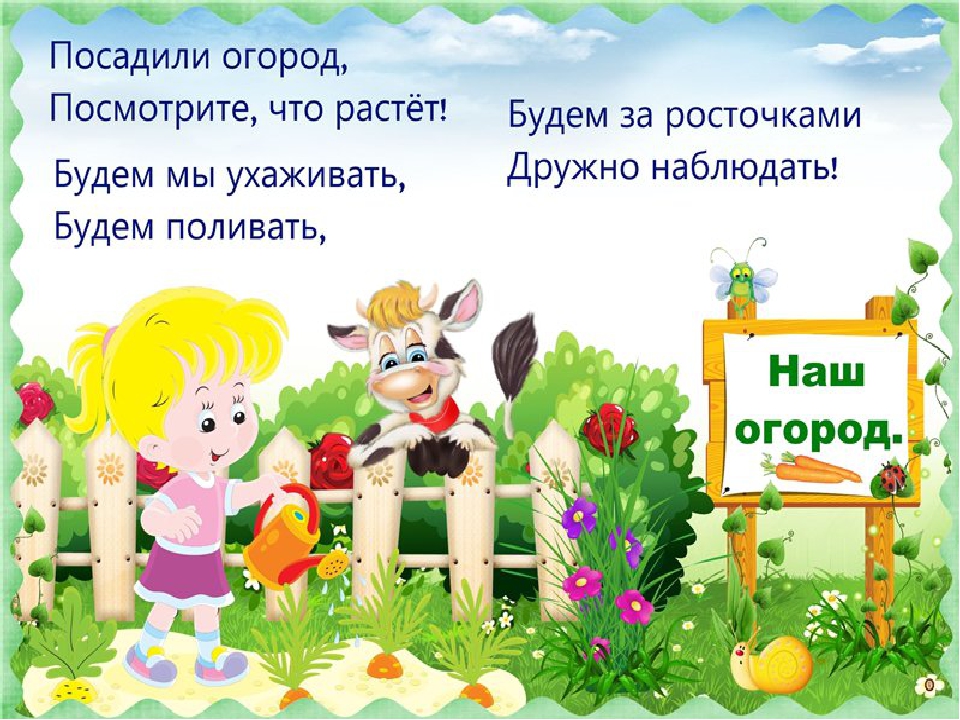 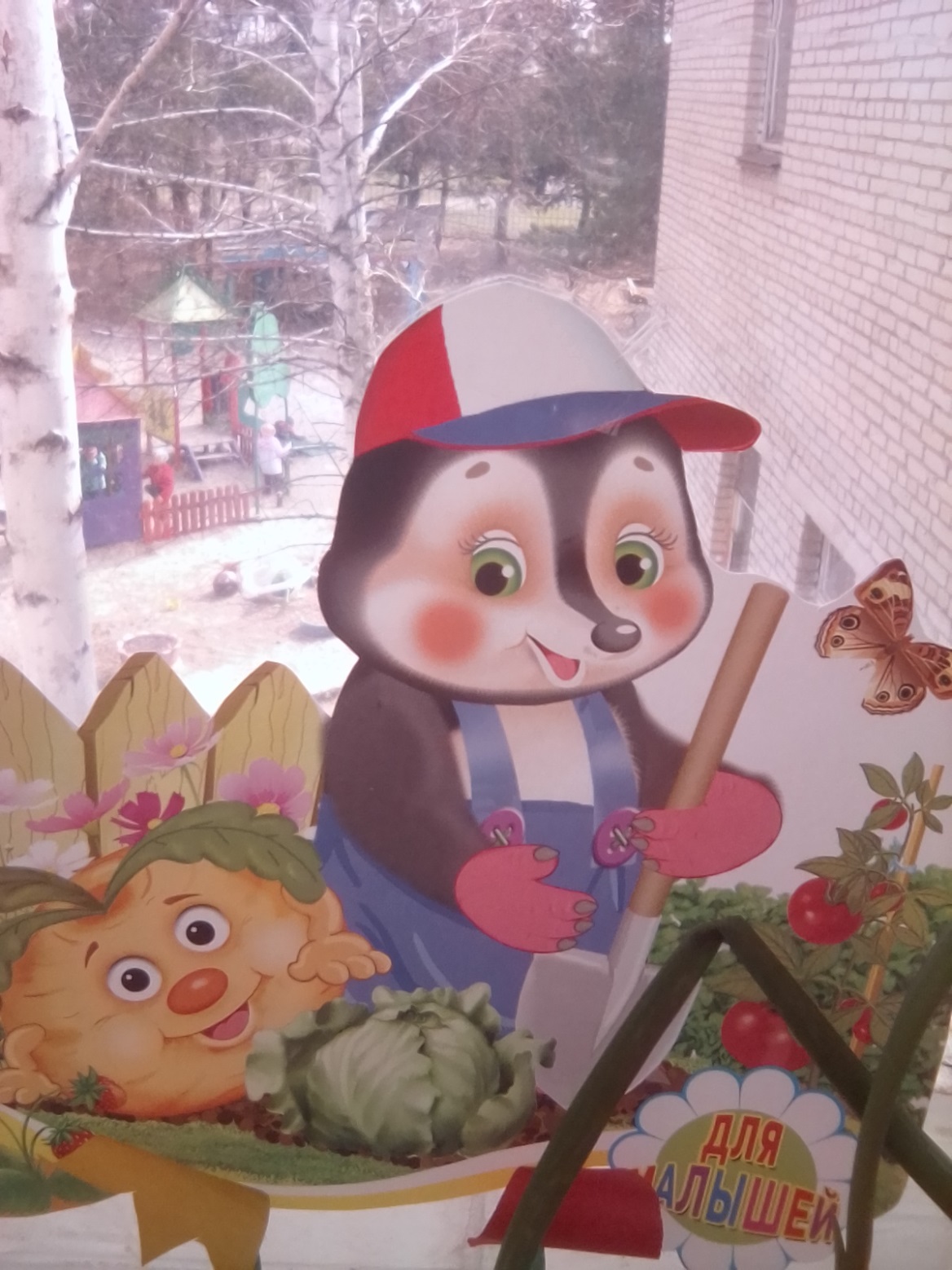 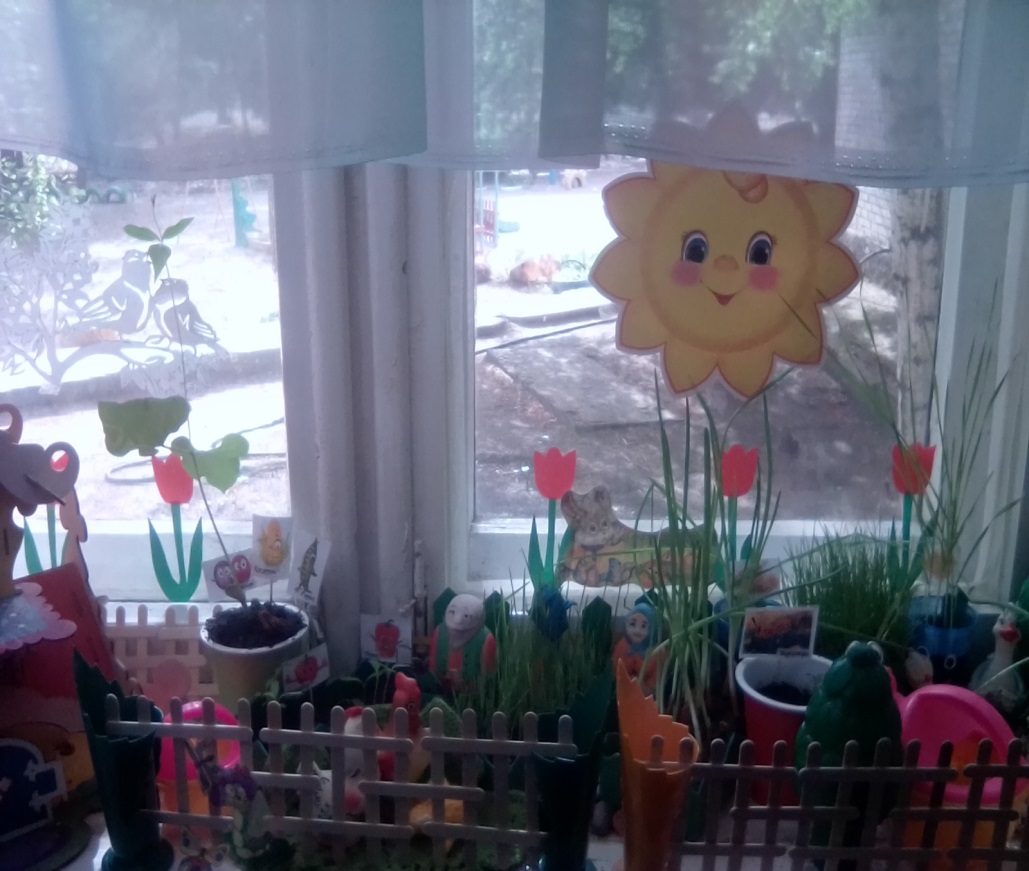 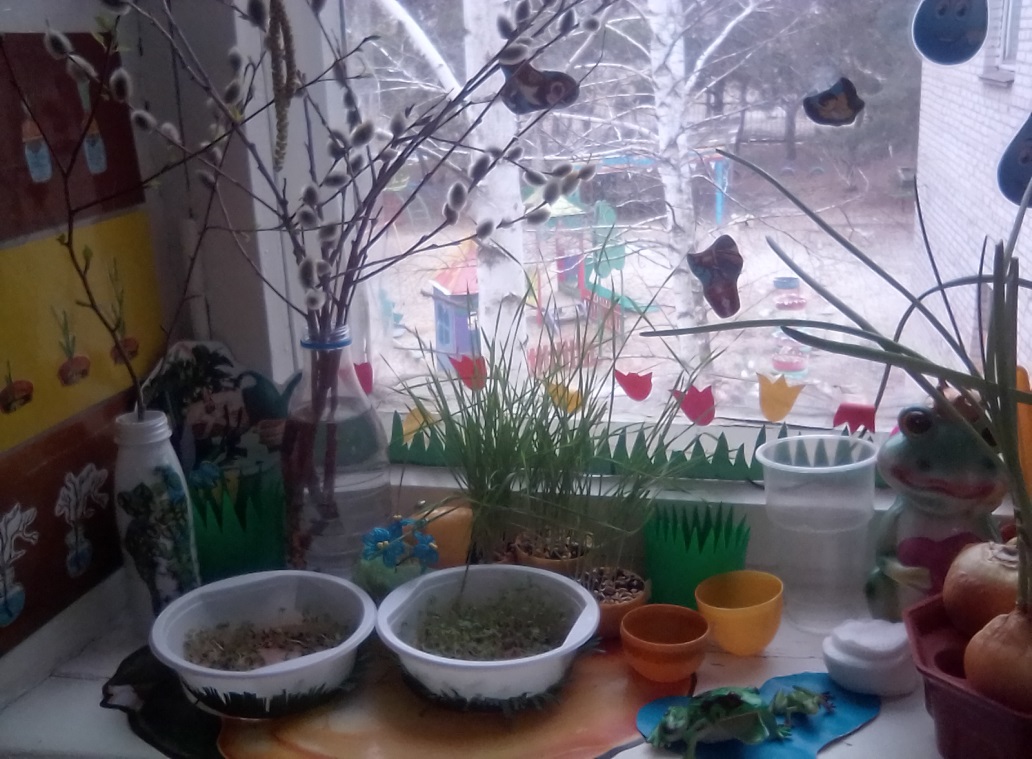 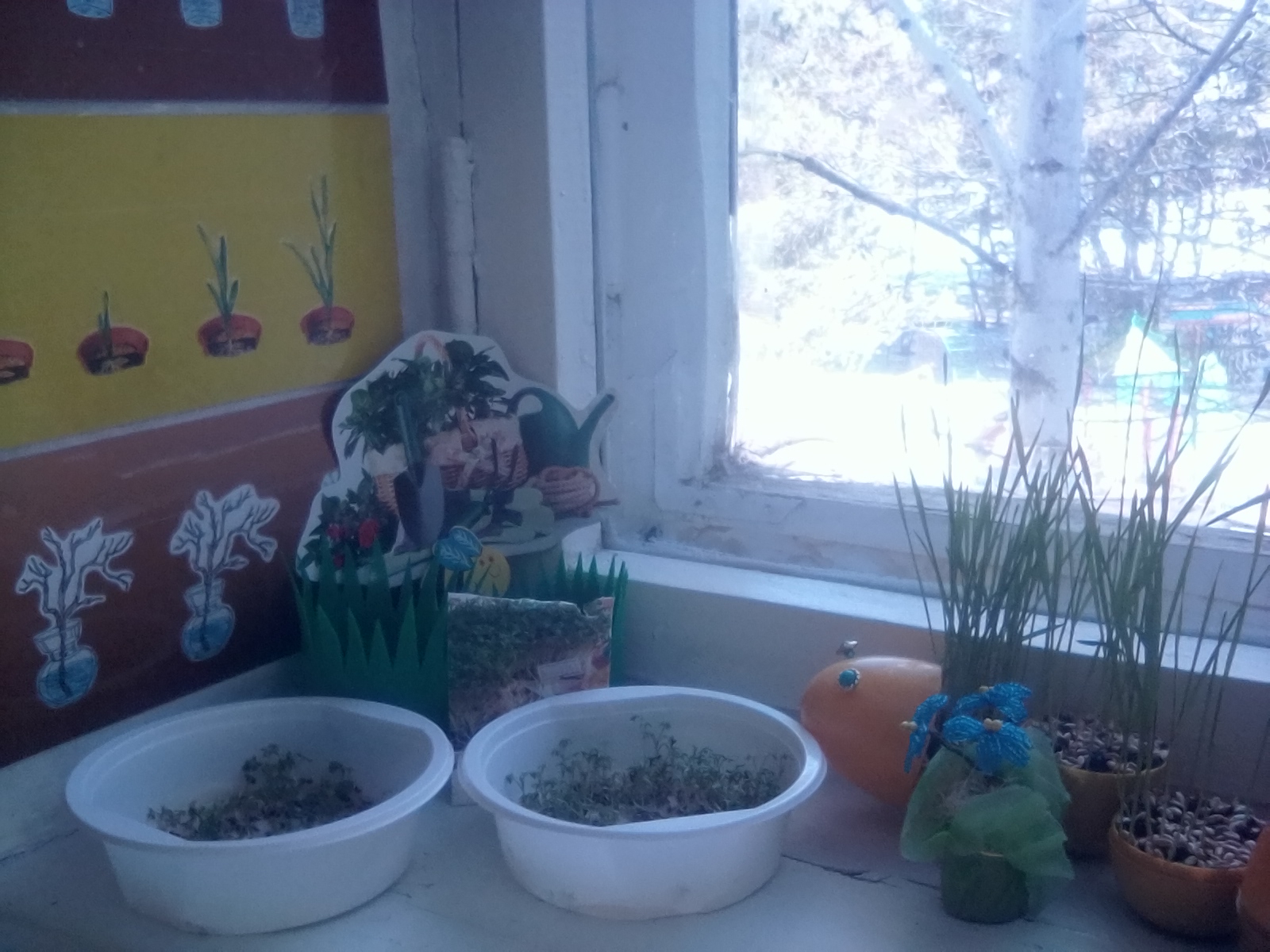 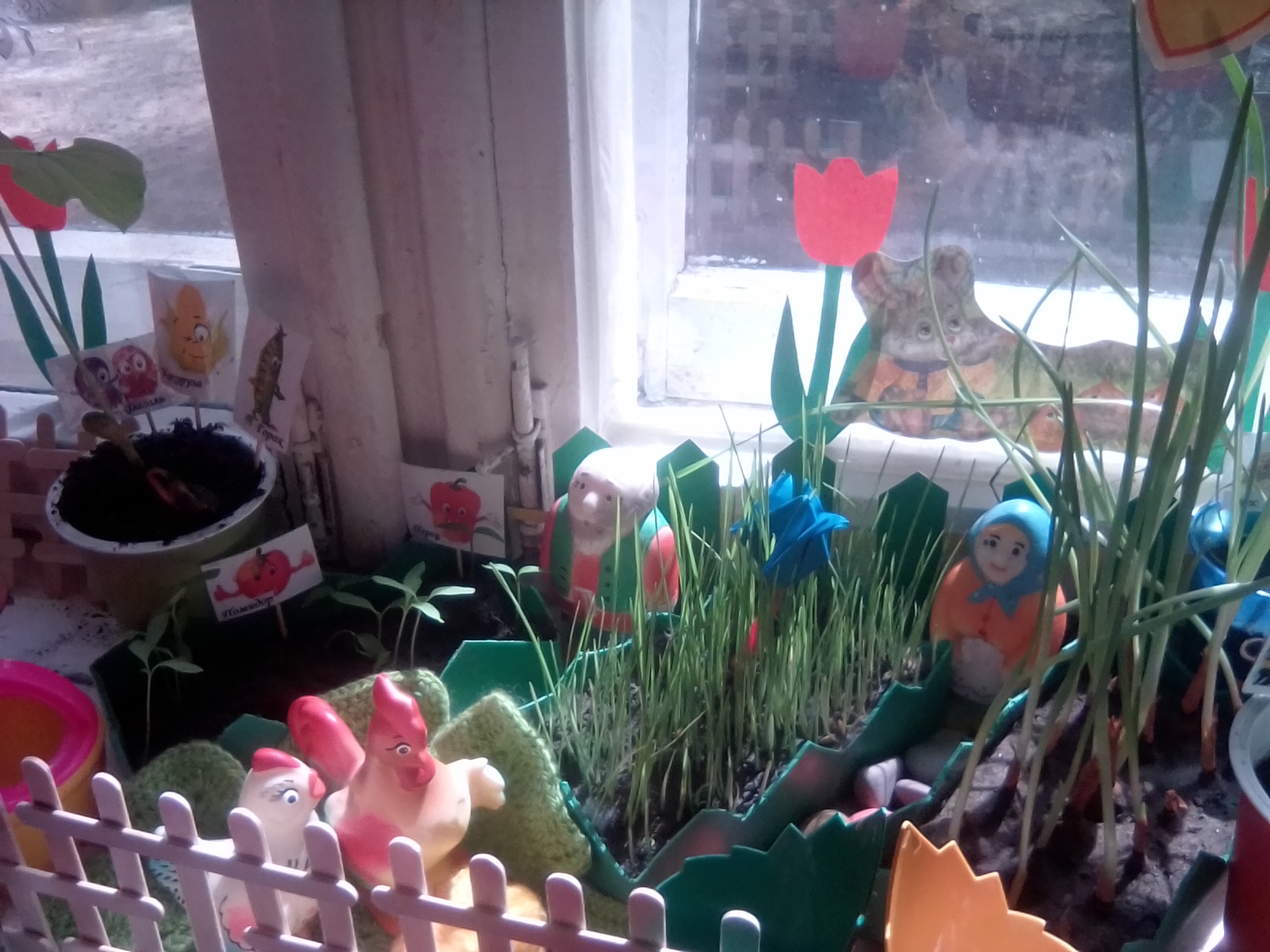 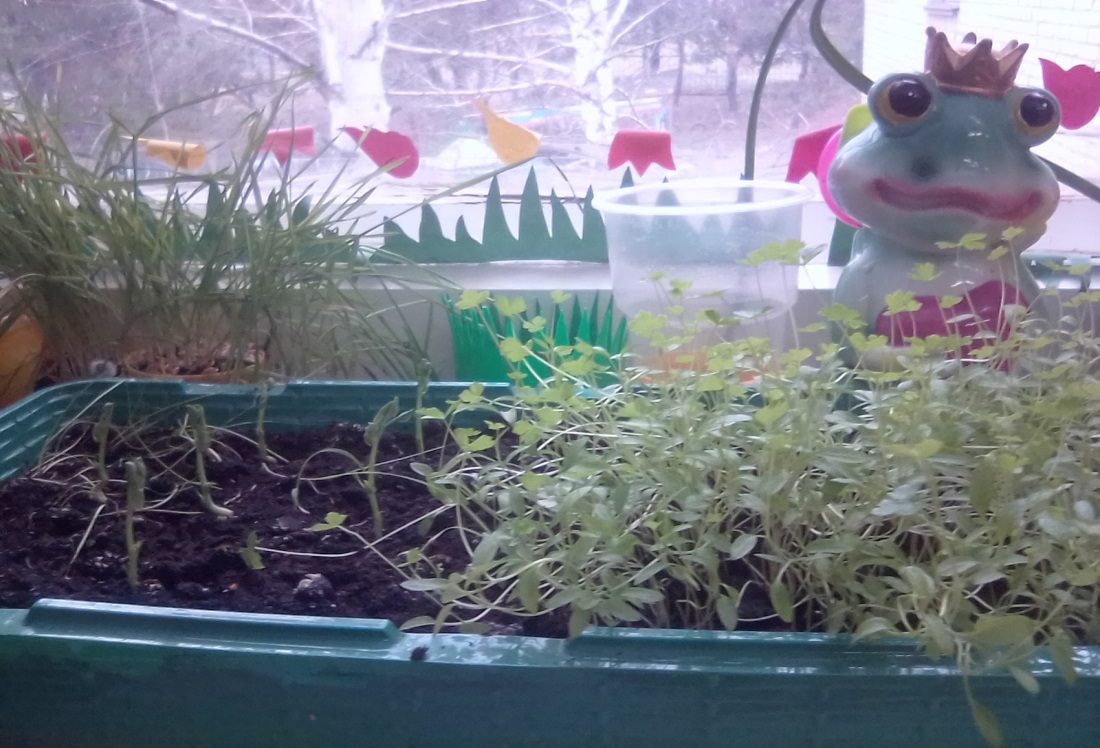 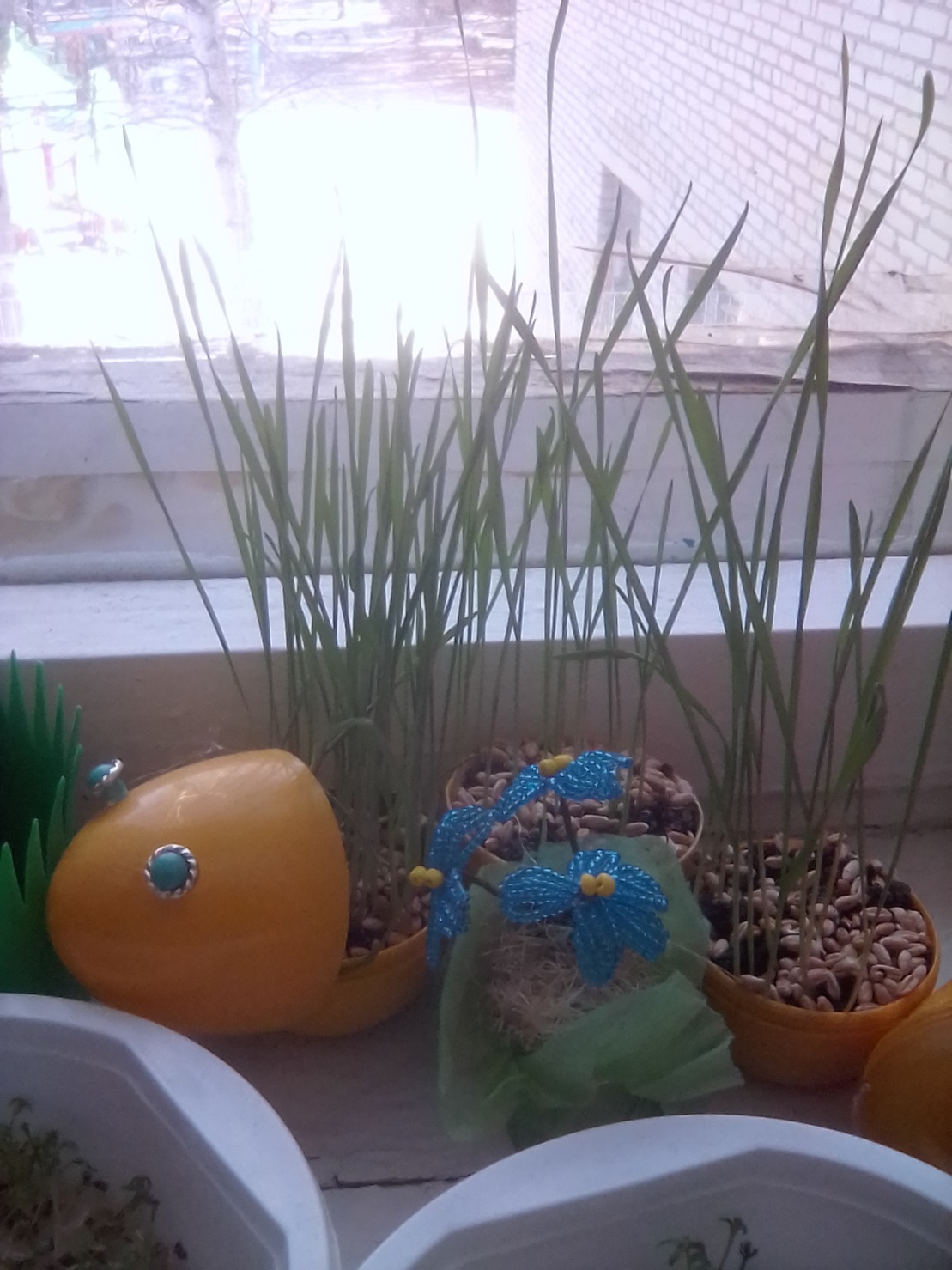 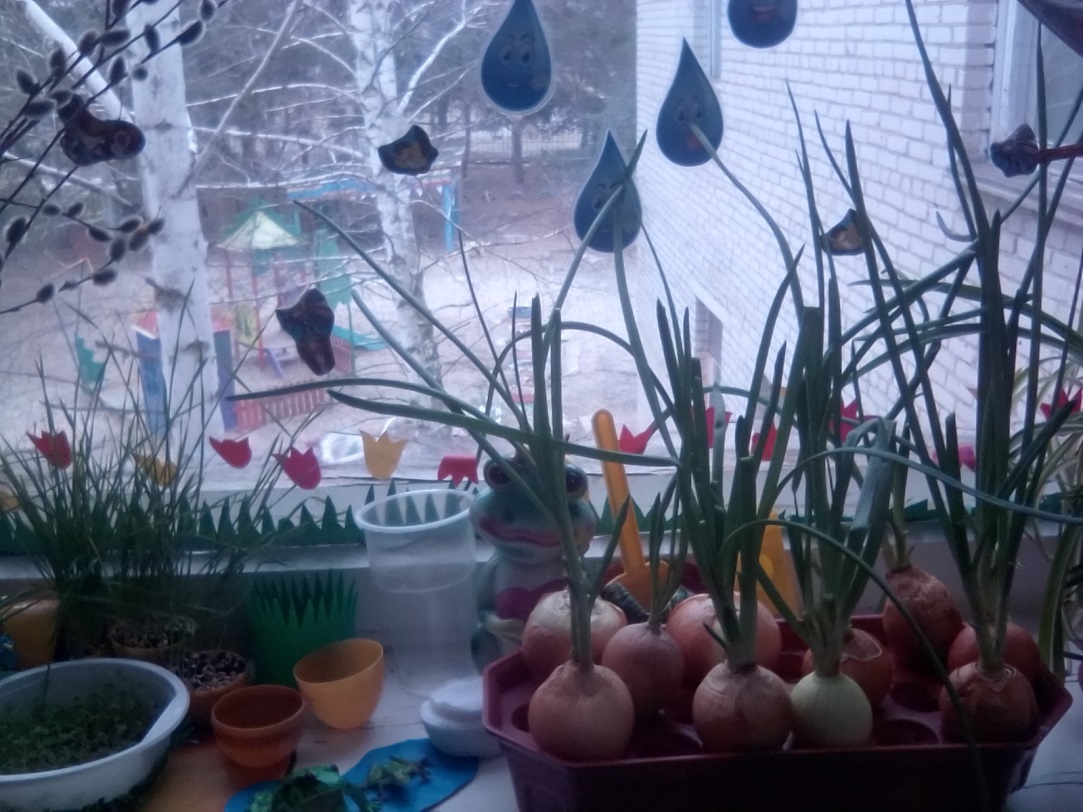 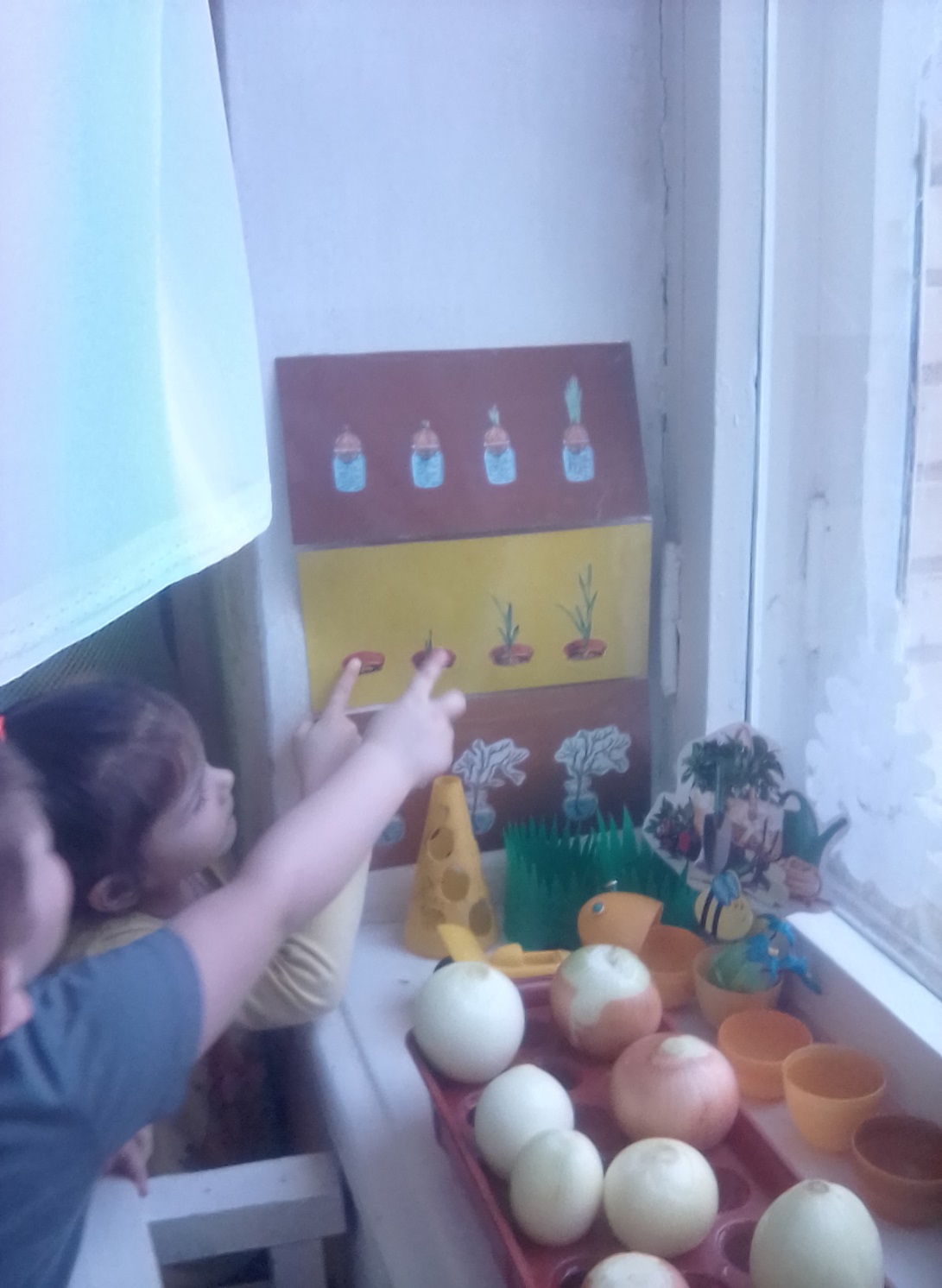 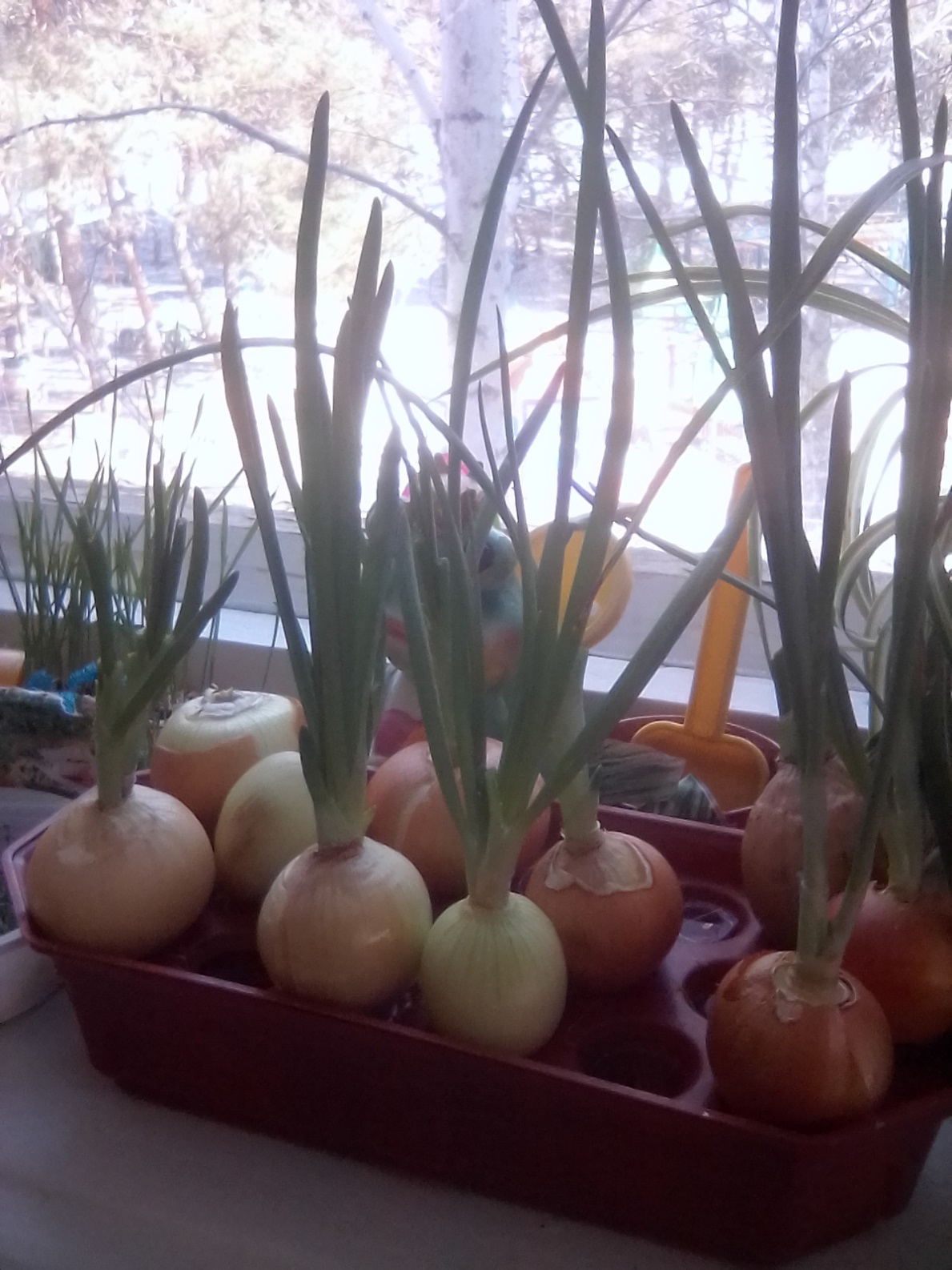 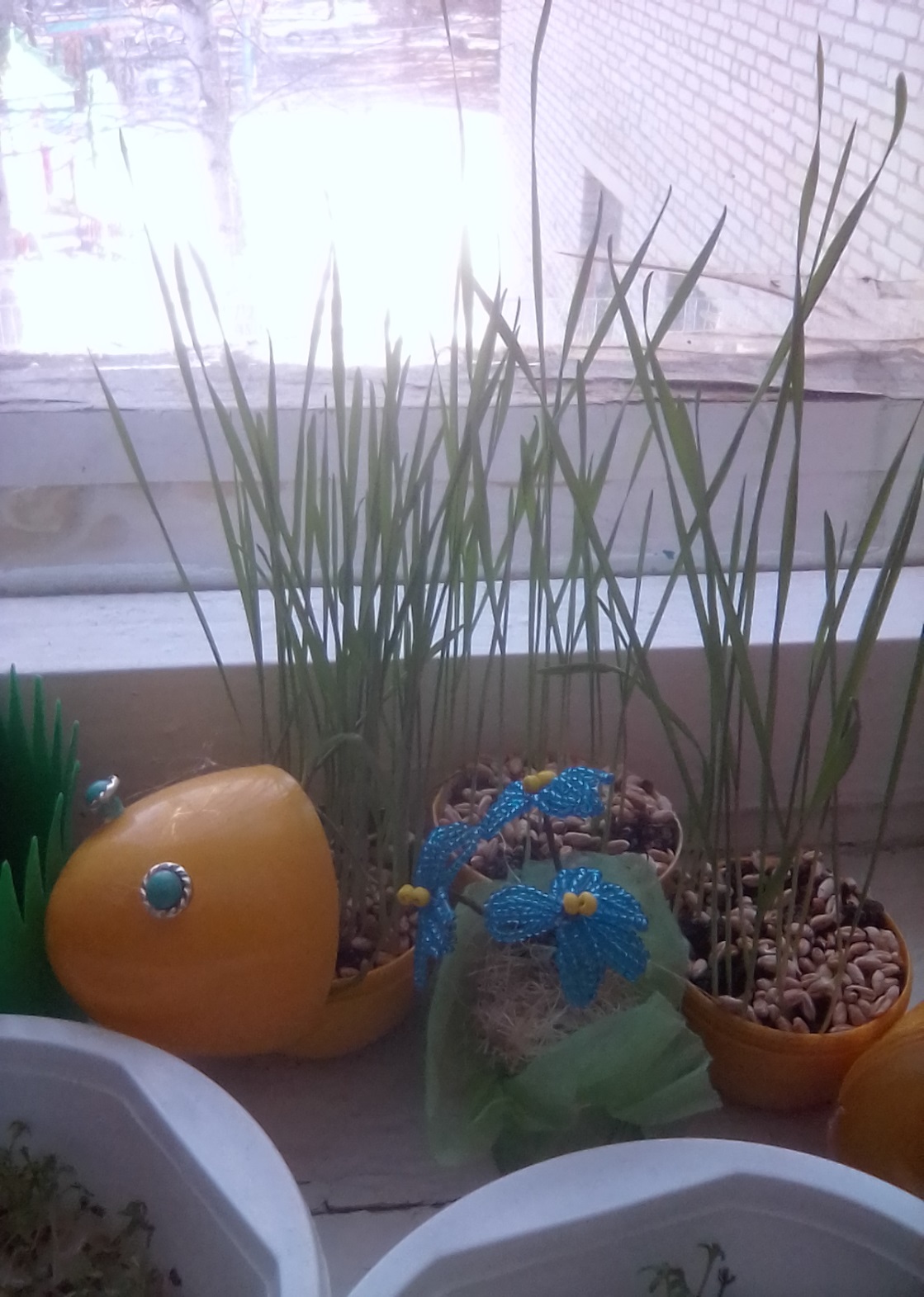 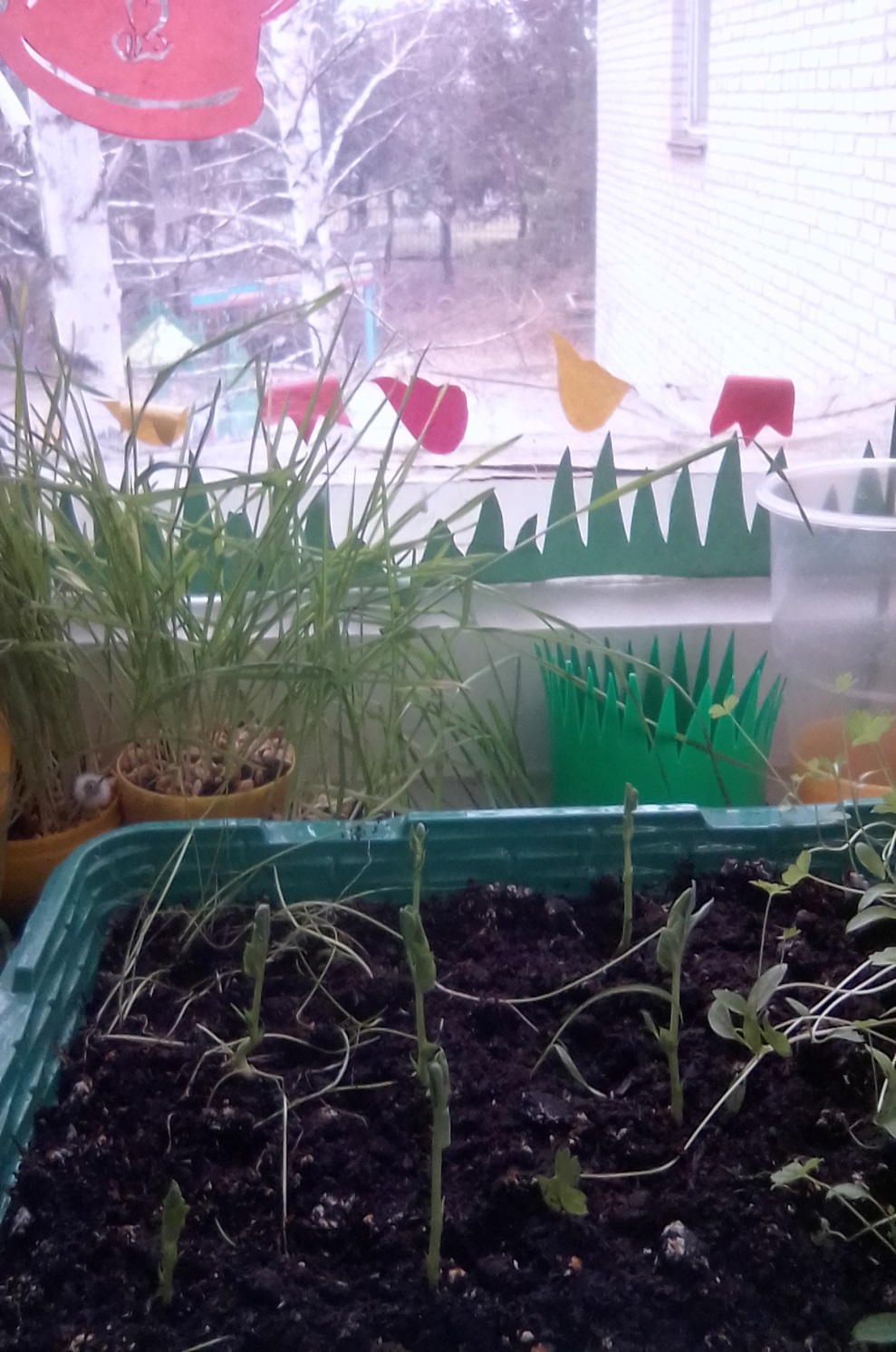 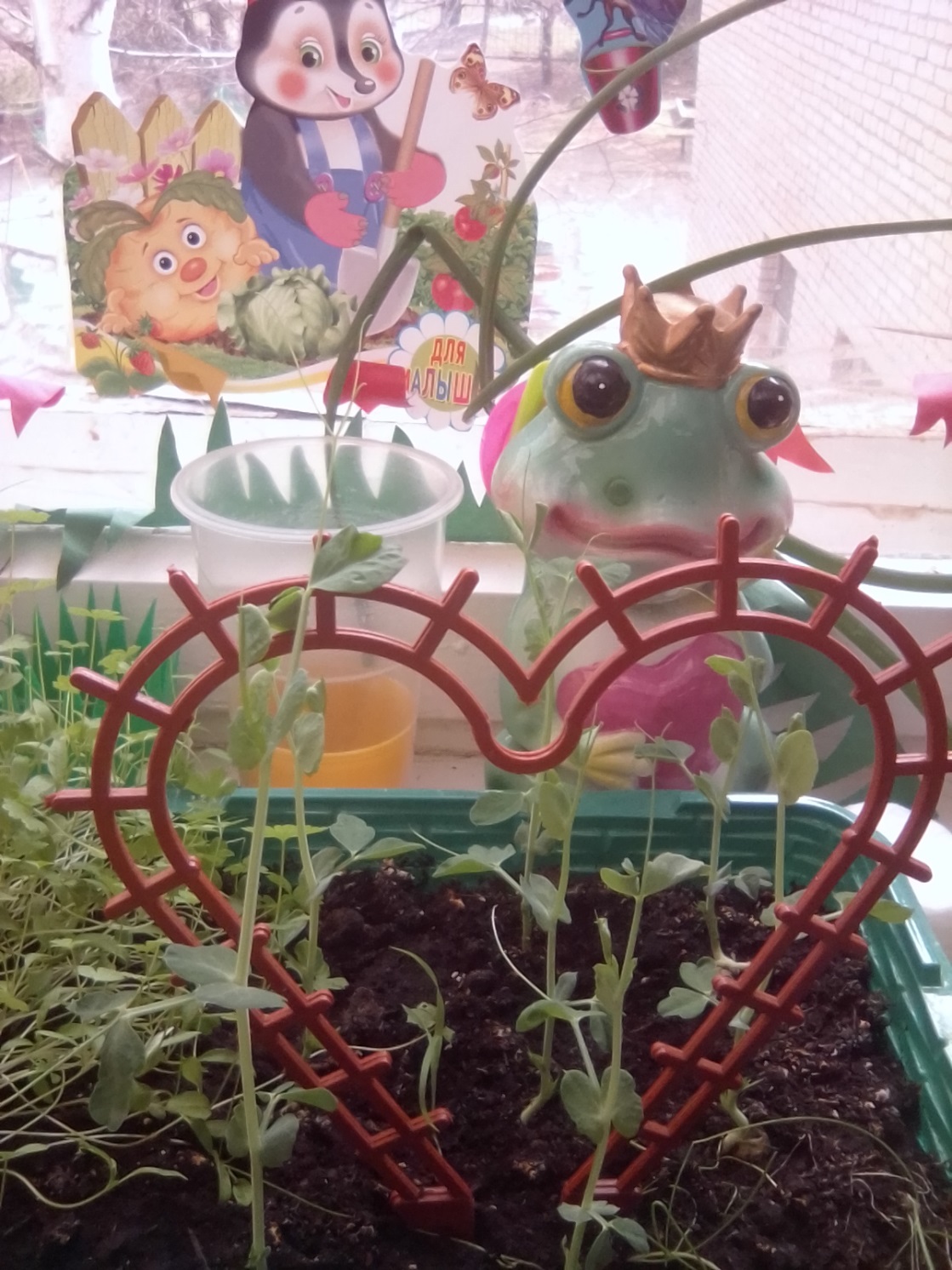 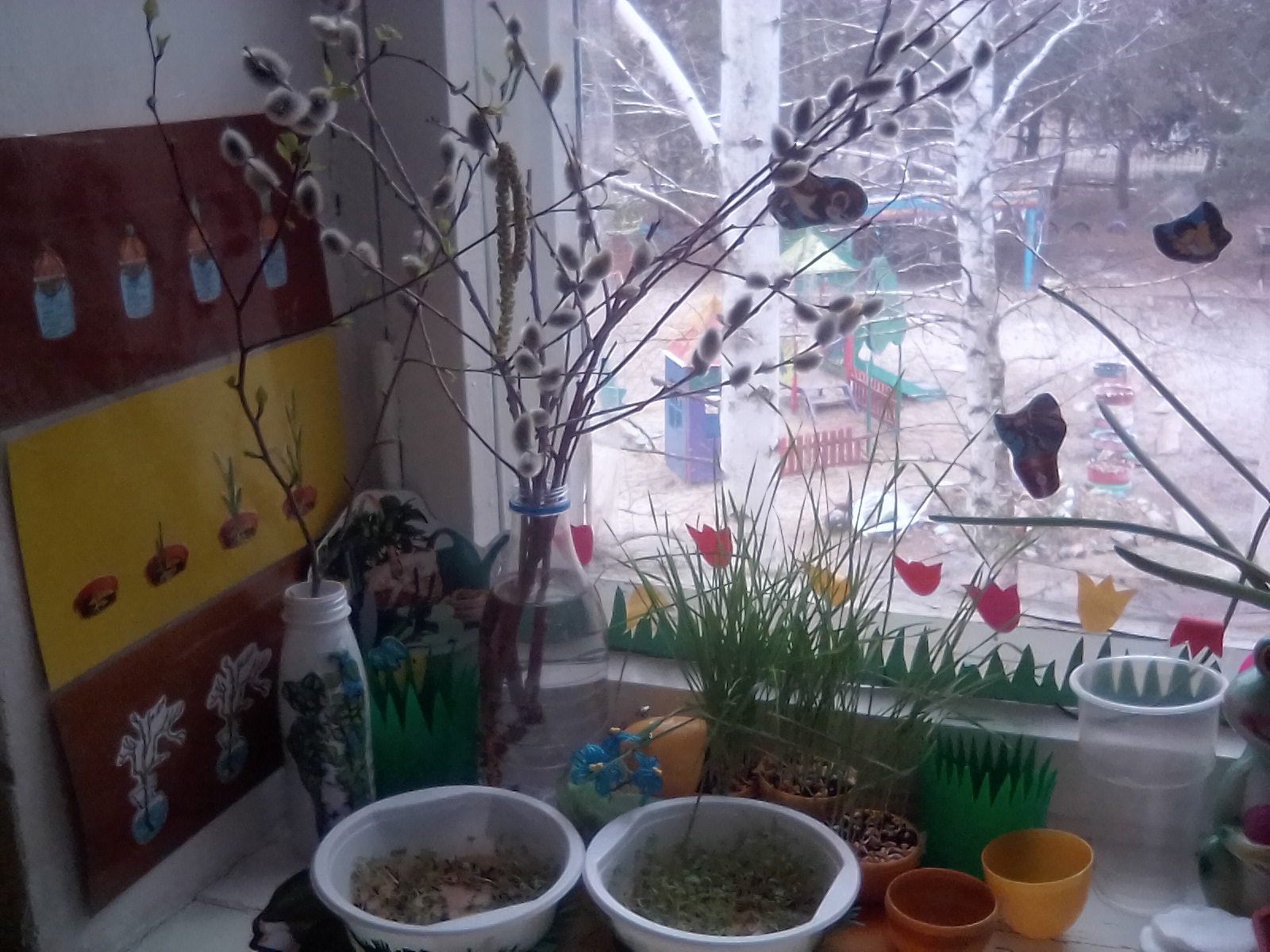 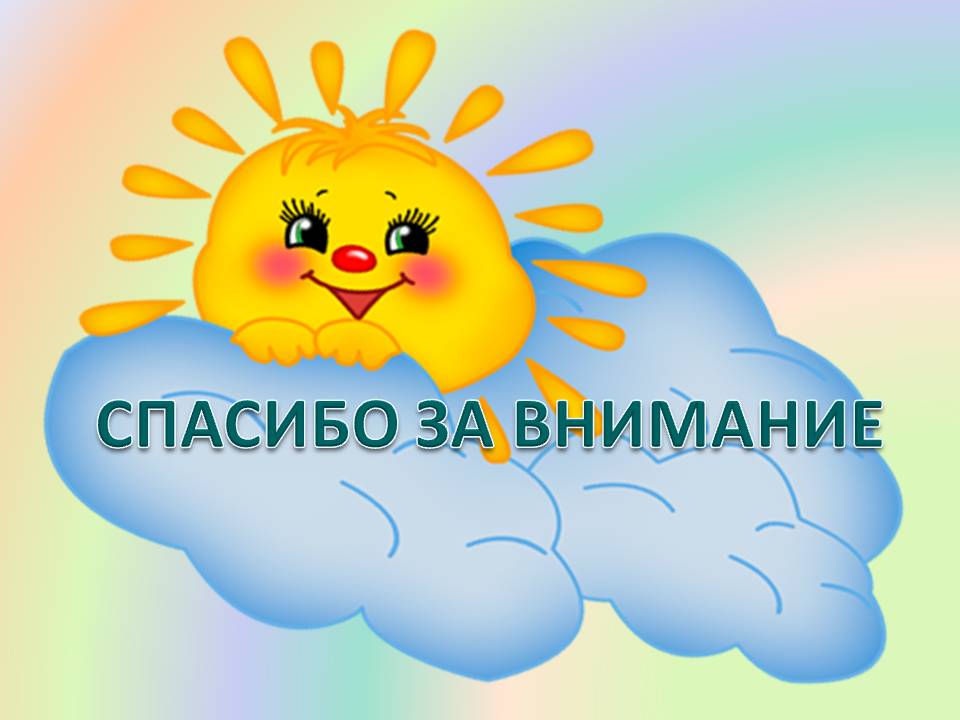 Воспитатель 2 младшей группы 
Гафиуллина Р.И.